Astanga Hridaya Sutrasthana 6th Chapter  Annaswaroopa Vijnaneeya Adhyaya – Part I
By,
Dr. Pushpa A. Biradar
Assistant Professor
Department of Samhita Siddhanta
RKM Ayurvedic Medical College
Vijayapur - 586101
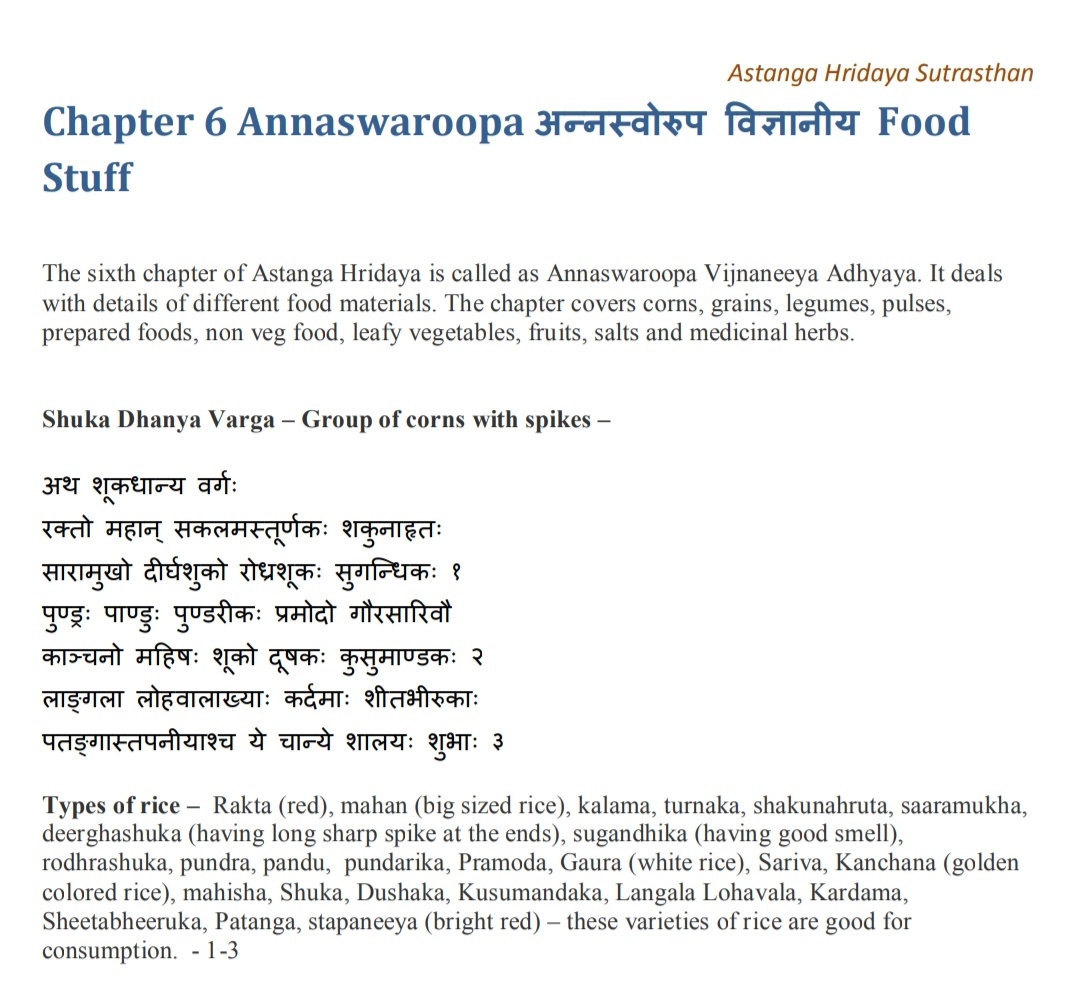 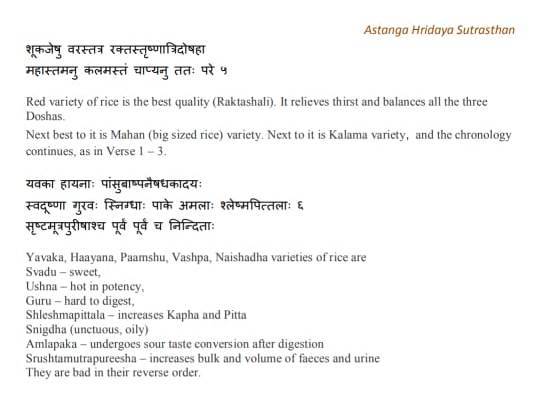 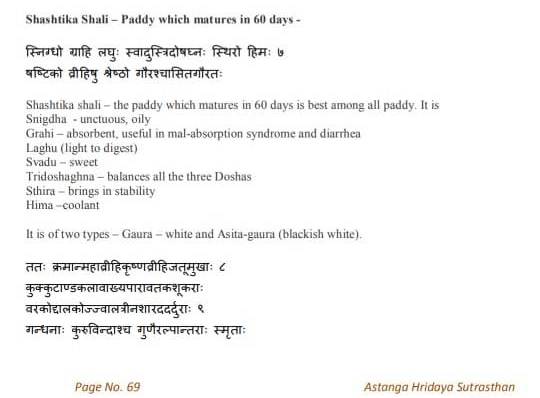 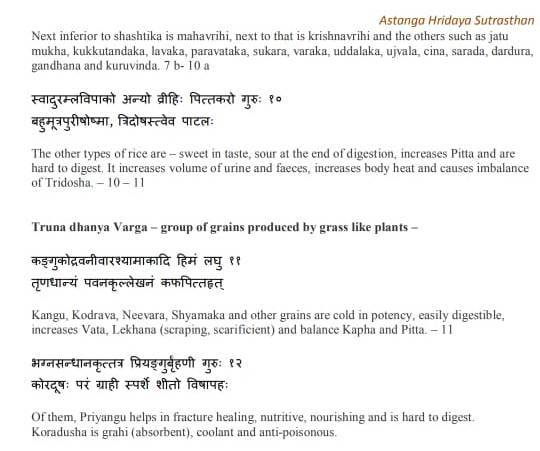 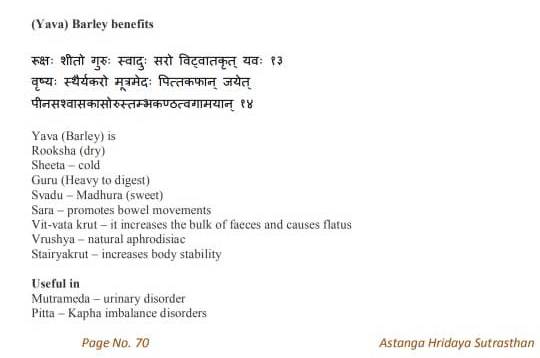 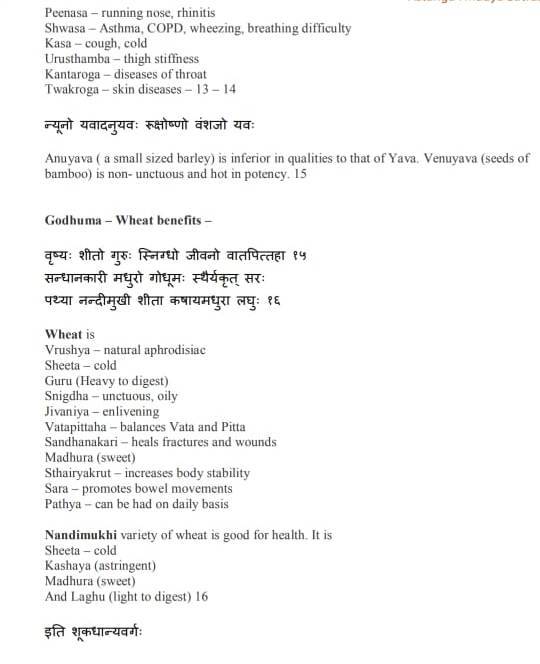 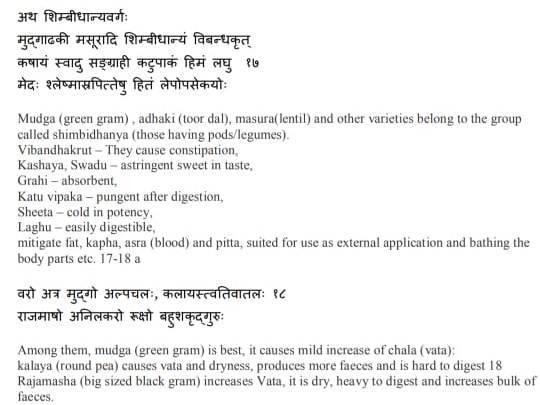 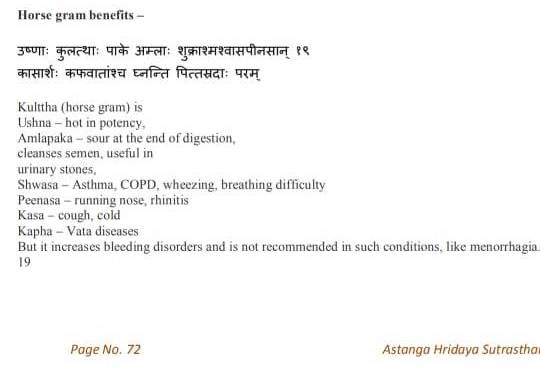 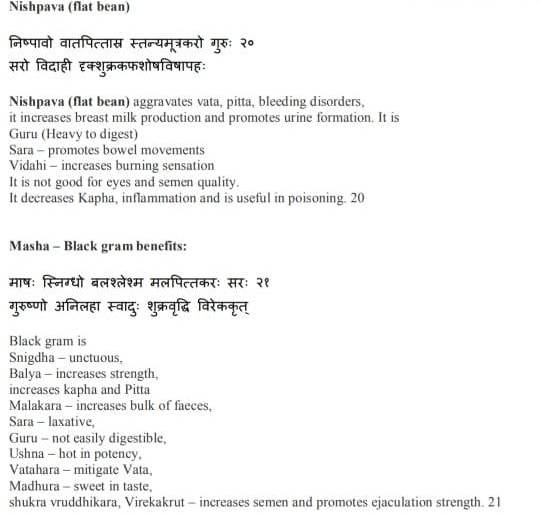 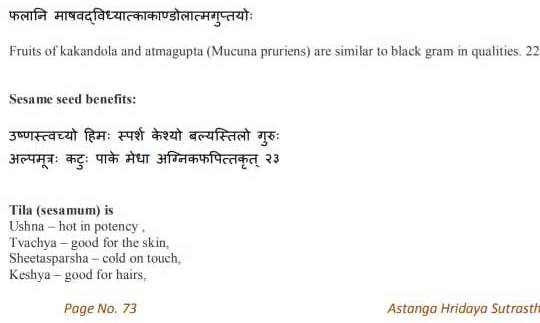 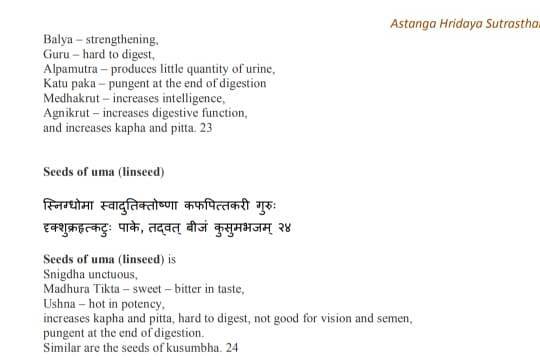 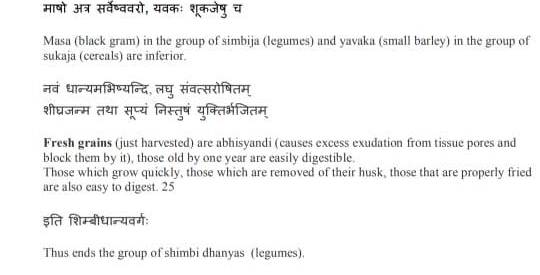 Thank You